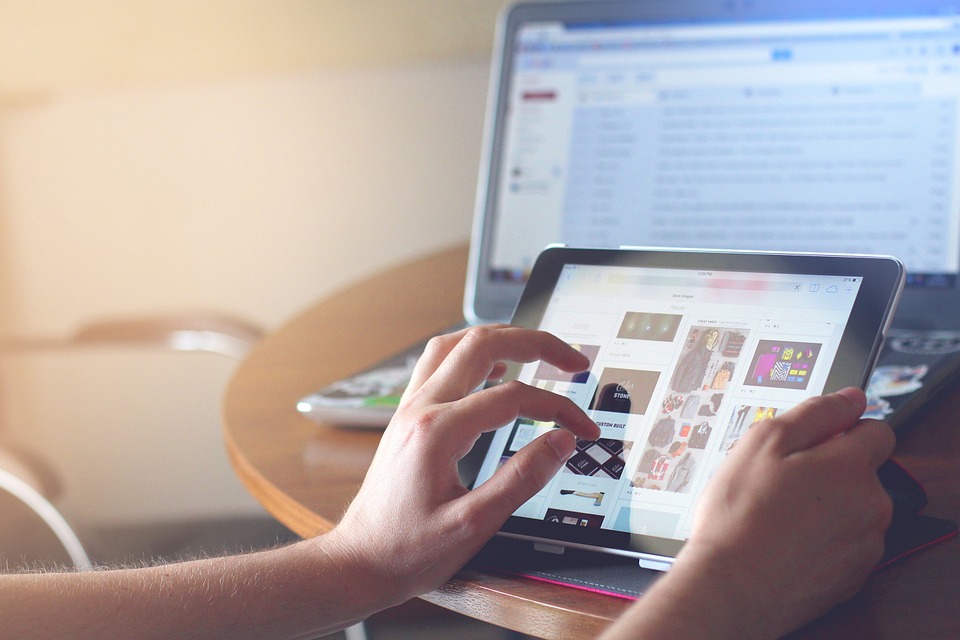 網路行銷實戰策略地圖成功案例分享-葡眾行銷
社群網站與流量分析  林昱成
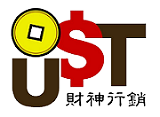 網路行銷策略地圖
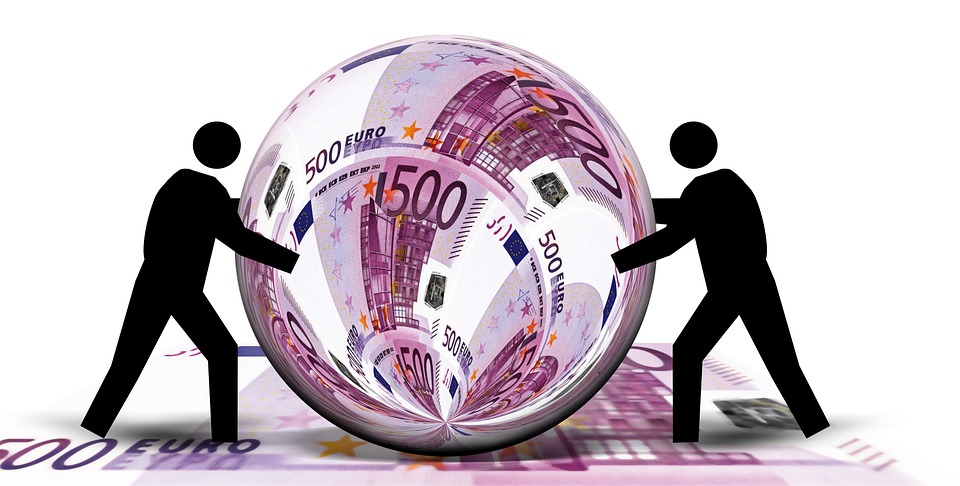 一、架設網站
1) 建置官方網站
2) 建置BLOG網站
3) 建置FB粉絲團.社團

二、網路行銷
1) 內容行銷 : 自動貼文
2) 社群行銷：Buffer排程
3) 廣告行銷 : FB廣告
4) 自動回信 : getresponse

三、實體行銷
1)傳銷3S: 零售.推荐與輔導
2)運作模式: 1對1.家庭OPP及會場聚會
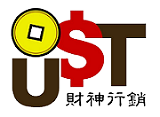 一、架設網站 :   1) 建置官方網站
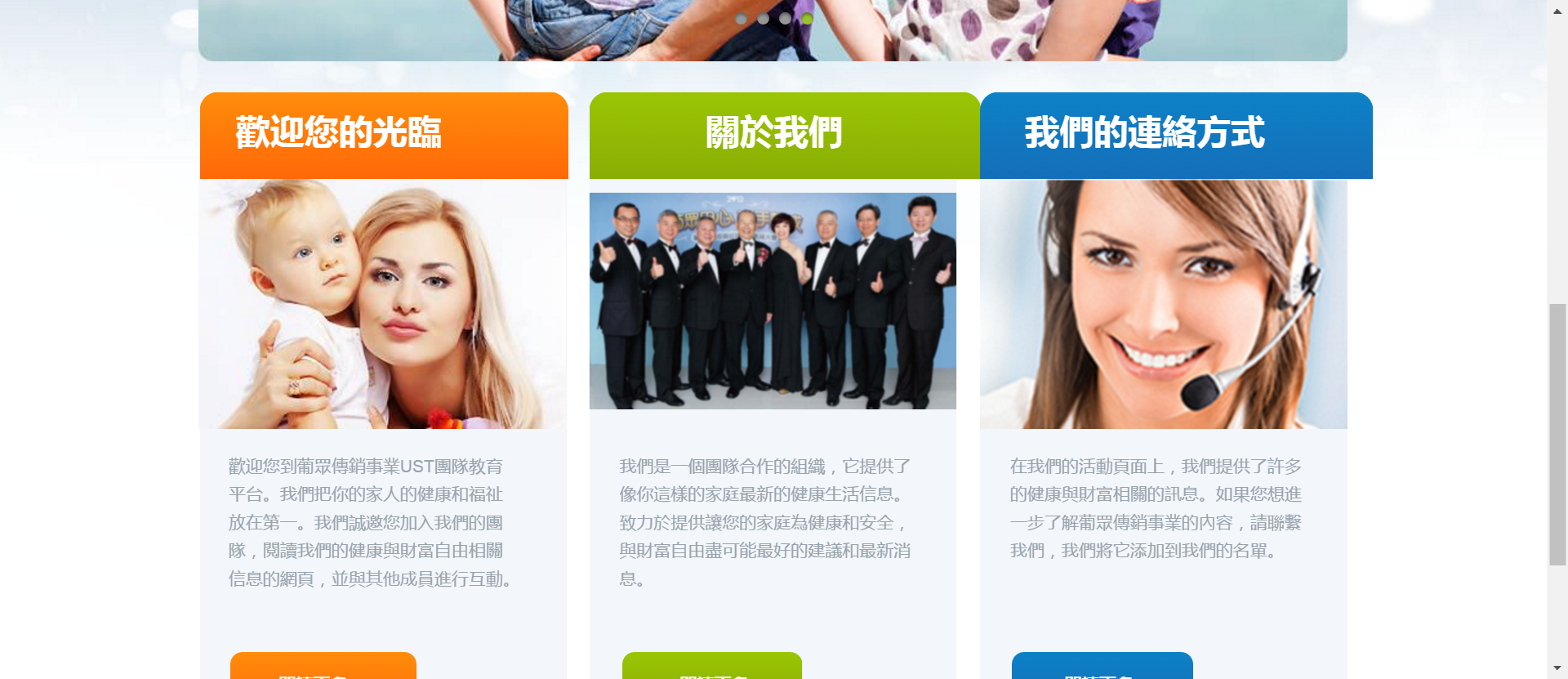 一、架設網站 :   2) 建置BLOG網站
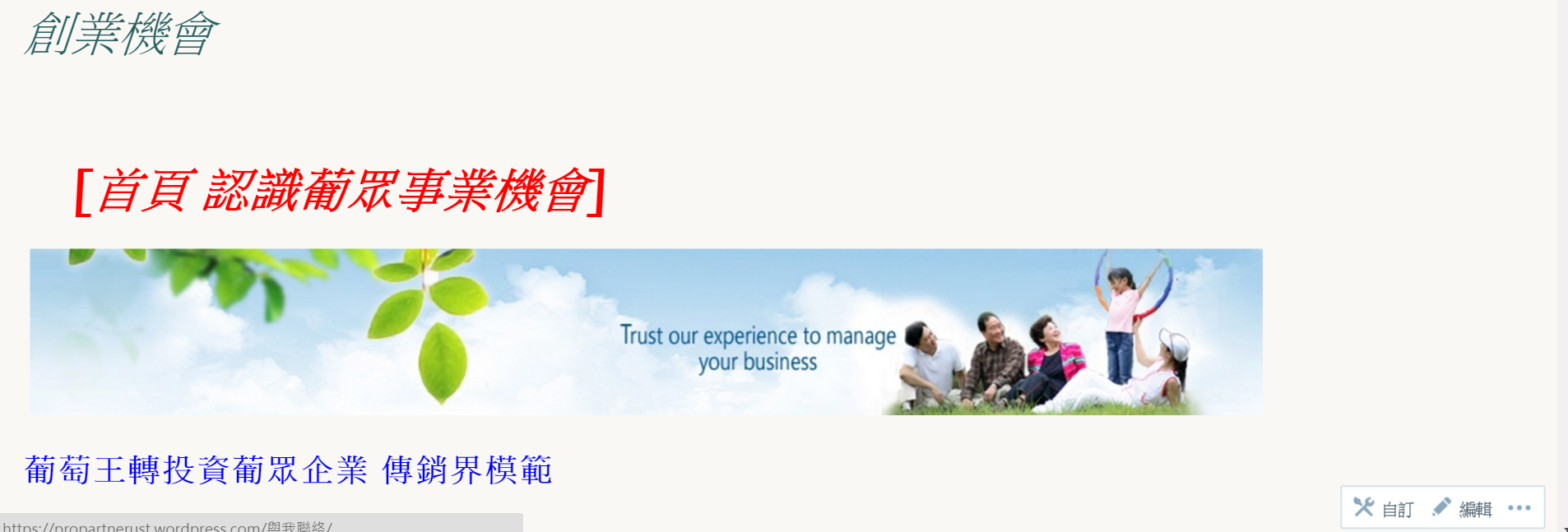 一、架設網站 :  3 ) 建置FB粉絲團
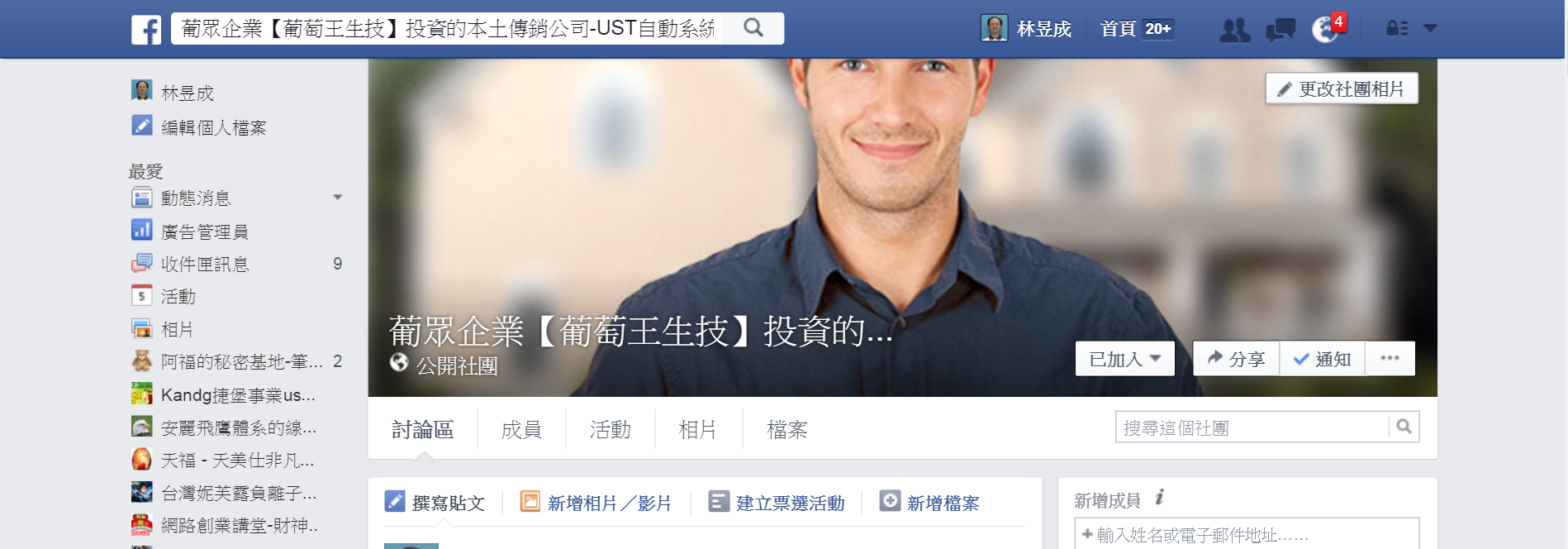 二、網路行銷 1)  內容行銷 : 自動貼文
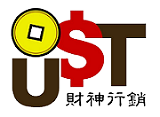 二、網路行銷 1)  內容行銷 : 自動貼文
二、網路行銷  2) 社群行銷：Buffer排程
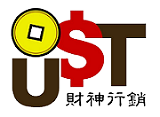 二、網路行銷  3) 廣告行銷 : FB廣告
二、網路行銷  4) 自動表單 : getresponse
一、架設網站 :   1) 建置官方網站
二、網路行銷  4) 自動回信 : getresponse
三、實體行銷  1)傳銷3S: 零售.推荐與輔導
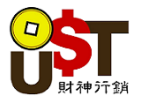 三、實體行銷    2)運作模式: 1對1.家庭OPP及會場聚會
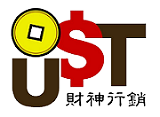 網路行銷績效與流量1
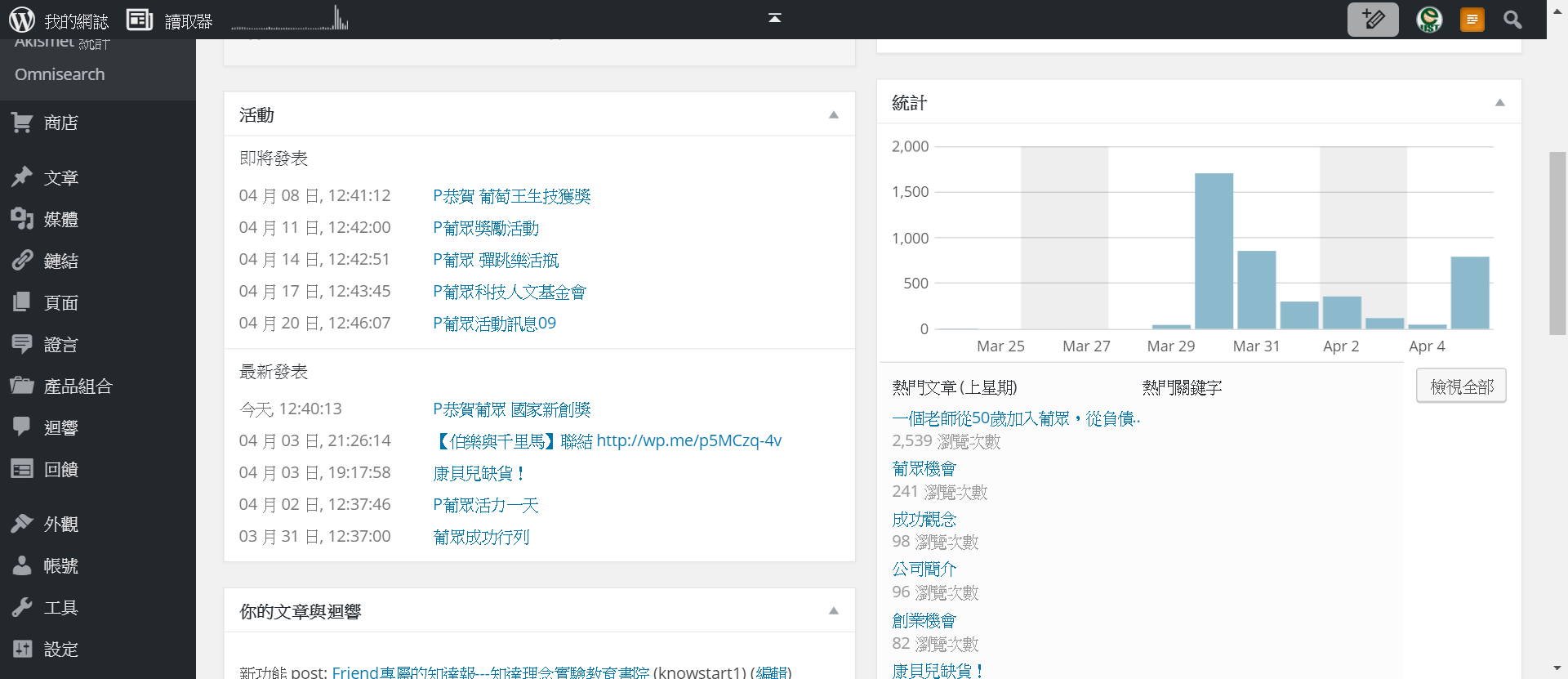 網路行銷績效與流量2
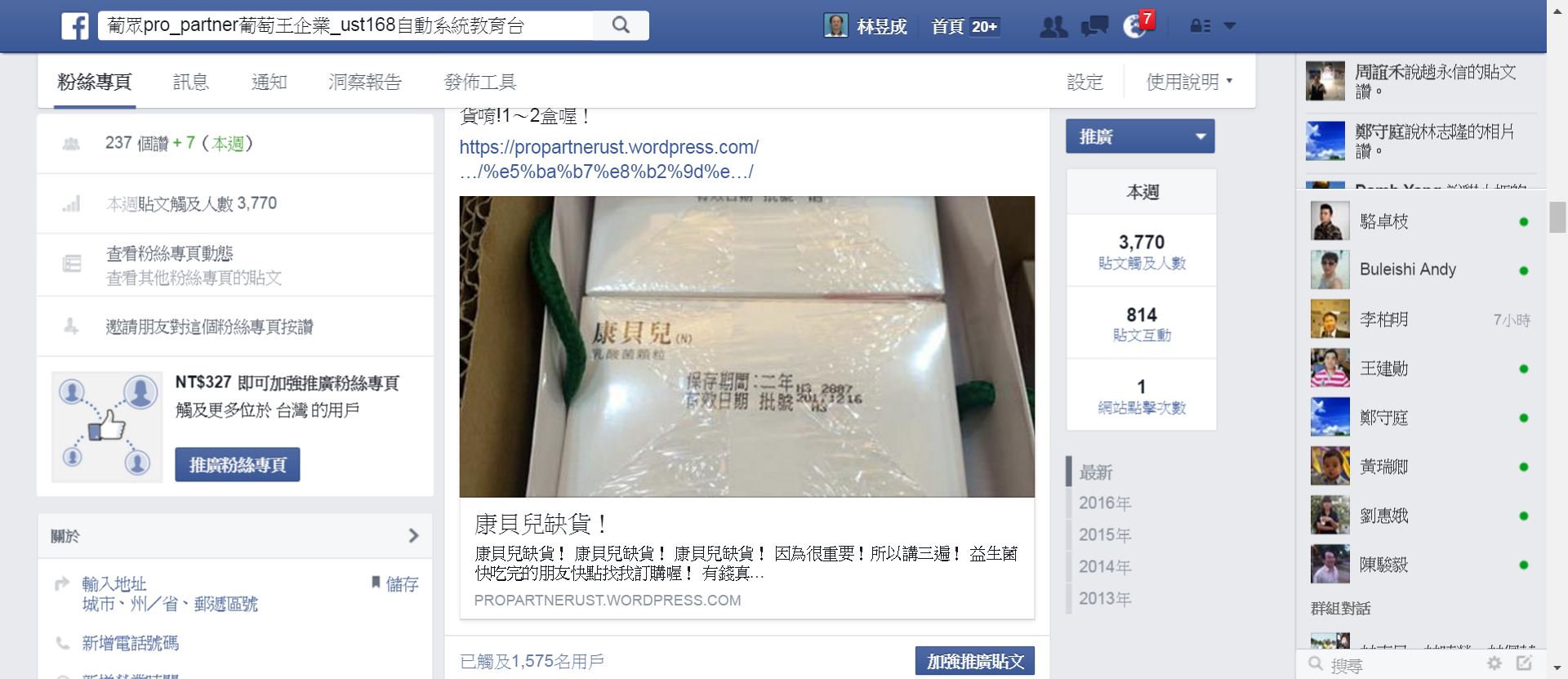 網路行銷績效與流量3
謝謝指教
傳銷聯盟
微網行銷
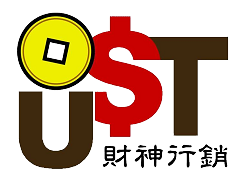 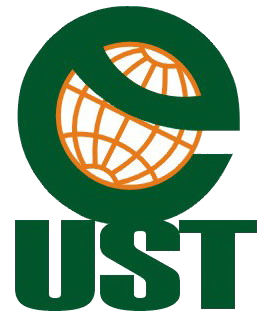 ust365.com
ust168.com